Antecedentes Históricos
Pirometalurgia: Conjunto de Técnicas para la obtención de metales por medio del uso del calor (Piros=Fuego).

Las Pirometalurgia es el más importante y más antiguo de los métodos extractivos de metales, utilizado por el hombre. Hace 8.000-10.000 años el hombre de las cavernas uso el fuego para obtener metales y de esta forma avizorar el término de la edad de piedra. El cobre fue el primer metal que conoció el hombre.

En las orillas del río Éufrates  se erigió la civilización Sumeria, en el entorno de la ciudad de Ur 3.500 a 4.000 años A.C., obtenián cobre a partir de los yacimientos alrededor del lago Van en Armenia, también conocieron el estaño.

Posteriormente los Egipcios extrajeron cobre nativo y malaquita desde los yacimientos de las montañas al oriente del Mar Rojo alrededor de 2.800 años A.C. Chipre centro de comercio en esa misma era, también desarrollo yacimiento de cobre.
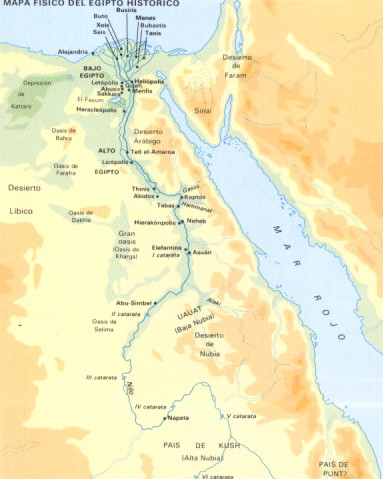 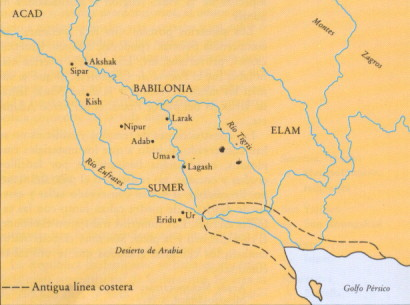 Antecedentes Históricos (.Cont)
El conocimiento de técnicas de obtención de metales determinó el predominio sobre otras culturas menos avanzadas.

	En América las más importantes civilizaciones originarias, desde los Mayas a los Incas, desarrollaron técnicas de fundición de metales para fabricar armas, herramientas y orfebrería.

	Los primeros hornos de reverbero fueron construidos en la era medieval y fueron usados para fundir bronce usado para fabricar campanas de iglesias.

	En 1556 Georgius Agrícola  publica De Re Metallica.  Se inician operaciones de Fundición Mansfeld (Alemania) y Swansea (Welsh, Gales). 

	En los siglos  XVII y XVIII se registra un gran crecimiento de la tasa de producción de cobre, mejorada por una rápida eliminación de impurezas en el procesamiento del mineral. 

	En 1717 Talleres de Landore en Swansea existían 30 Hornos de Fusión para cobre, plomo y plata, además de una Refinería. En esa época: Disponibilidad de buen 	carbón en el distrito de Swansea llegando a ser el centro de esa industria.  El carbón había sido utilizado desde 1688 en un nuevo método de fusión de minerales de cobre. Swansea, con su carbón y puertos fue el mayor centro en el mundo de fusión y refinación de cobre, hasta los finales del siglo XIX El proceso Welsh para la extracción y refinación de cobre, era prolongado y muy costoso. Permaneció sin cambio hasta mediados del siglo XIX.

	En la actualidad la mayor parte del cobre refinado en el mundo es obtenido desde el mineral o sus concentrados mediante métodos pirometalúrgicos.
En nuestro país el cobre se encuentra combinado con oxígeno y azufre, minerales oxidados y sulfurados, respectivamente.
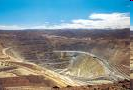 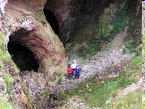 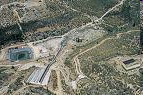 Minerales Oxidados
Cuprita   Cu2O            Melaconita   CuO
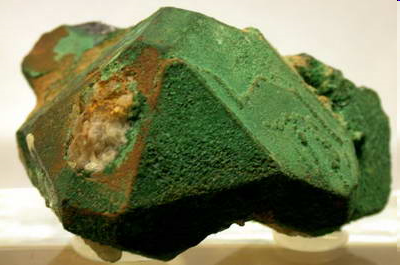 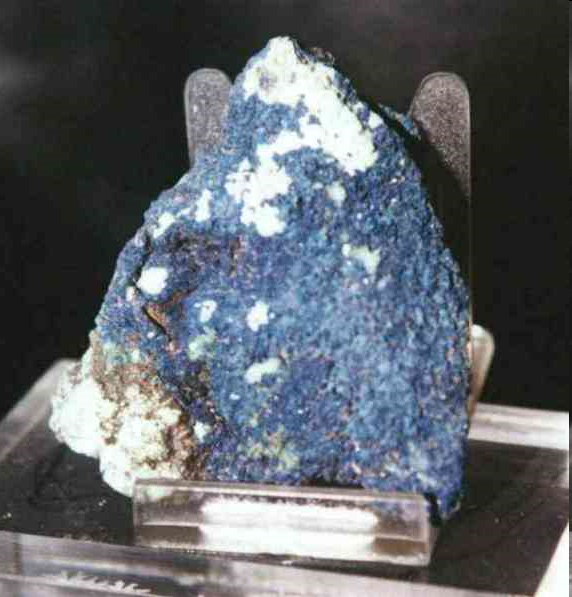 Minerales Sulfurados
Calcosina Cu2S               Covelina CuS
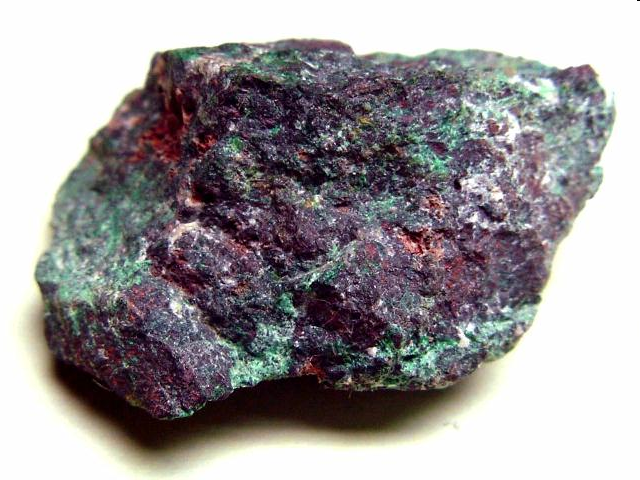 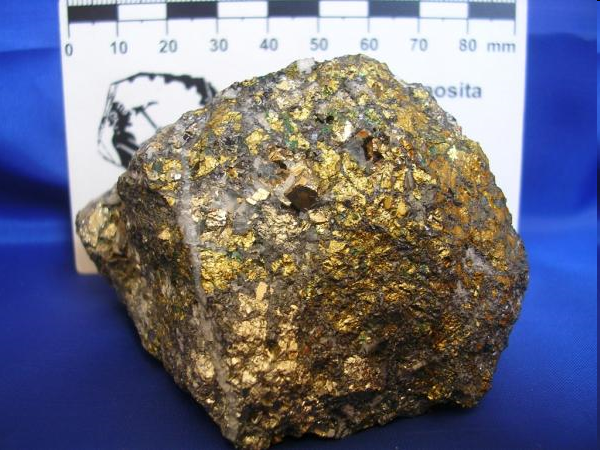 Calcopirita CuFeS2             Bornita Cu5FeS4
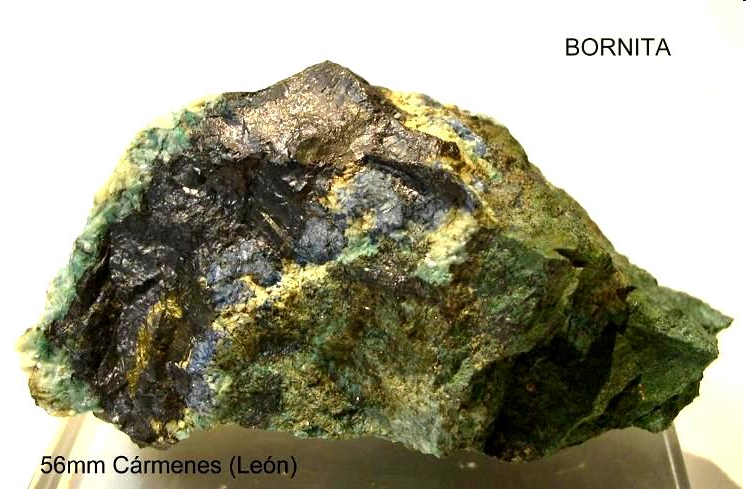 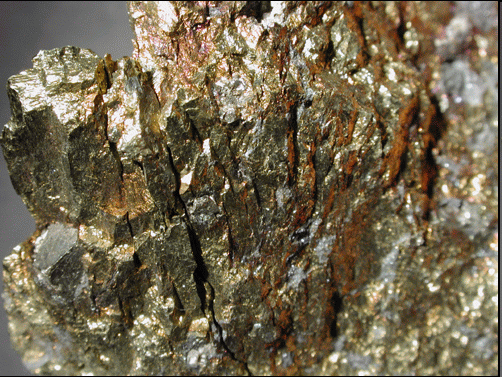 PIROMETALURGIA : minerales sulfurados



HIDROMETALURGIA : minerales oxidados
RUTAS DE 
PRODUCCIÓN
En la región andina, aproximadamente 90 % de yacimientos corresponden a minerales sulfurados
Aleaciones
Reclicaje chatarra de cobre
Producción de Cobre
Minas
Procesos Pirometúrgicos
Lixiviación
Concentración
Fundición
Extracción por Solventes
Refinación a Fuego
Electrobtención
Refinación Electrolítica
Cátodos de Cobre
Alambrón, planchas y otros
Fabricación de bienes y productos
Usuarios finales
Proceso Fundiciones de Cobre
Concentrados de Cobre
 8 –10 % agua
20-50 % cobre
20-38 % azufre
30-50 % fierro y otros
Vapor de Agua
Secado
Fusión
Gases de Proceso
Tratamiento de Escorias
Conversión
Planta Acido Sulfúrico
Escorias o Relaves Descarte
Cobre Blister 
98-99 %Cu
Acido Sulfúrico
Refino a Fuego y 
Moldeo de Anodos
Refinación 
Electrolítica
Cátodos
99,99 %Cu
Cobre Anódico 
99,7 %Cu
Fundición Paipote
Chuquicamata  -   Codelco
Altonorte          -   Xstrata
Potrerillos      -   Codelco
Refinerías Electrolíticas
Paipote          -   Enami
Chagres      -   Angloamerican
Ventanas    -   Codelco
Caletones    -   Codelco
Fundiciones y Refinerías en Chile
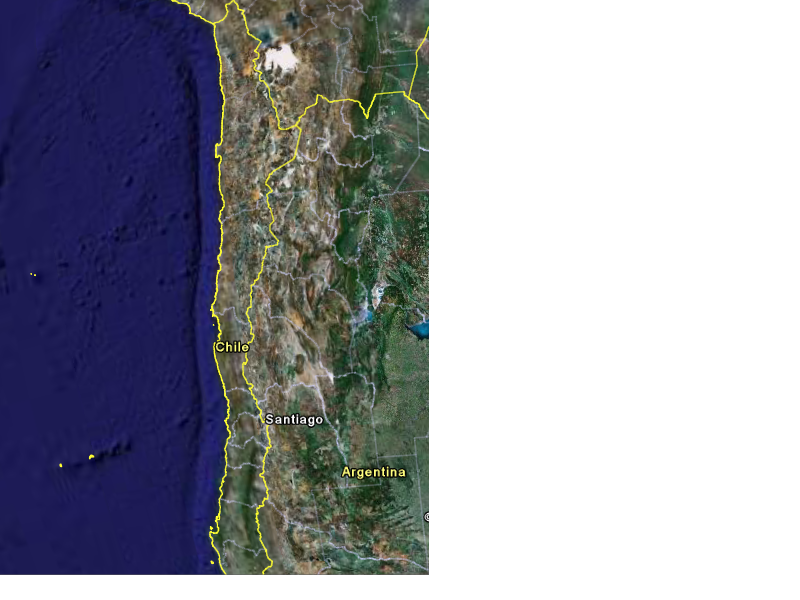 REACCIONES QUIMICAS
  FUNDAMENTOS
 “QUÍMICAMENTE, el proceso de fusión - conversión representa una progresiva oxidación del hierro y del azufre contenidos en el   concentrado”

 “RAZÓN FUNDAMENTAL que posibilita la producción de cobre metálico mediante esta secuencia de procesos oxidantes es la mayor afinidad del hierro por el oxígeno, relativa a la del cobre”
REACCIONES QUIMICAS
 SECADO DE CONCENTRADO
   Disminuir la humedad de los concentrados de 8 - 10 % hasta  0.2 %. 

 Métodos modernos de fusión requieren de concentrados secos para reducir consumos energéticos y facilitar el transporte a los equipos de fusión.
REACCIONES QUIMICAS
 FUSIÓN PRIMARIA
 Descomposición de las fases sulfuradas, fusión y oxidación parcial del hierro, azufre e impurezas a temperaturas sobre 1000ºC, formando tres fases diferentes:
Eje o mata 
 	Escoria 
 	Gases (incluido arrastre de polvos)
REACCIONES QUIMICAS
 MATA
SOLUCIÓN LÍQUIDA HOMOGÉNEA QUE SE COMPONE PRINCIPALMENTE DE LAS SIGUIENTES ESPECIES: Cu2S, FeS, Fe3O4, PbS, ZnS.
Eje                    =    45 - 69 % Cu
Metal Blanco   =    70 - 78 % Cu
REACCIONES QUIMICAS
 ESCORIA
SOLUCIÓN LÍQUIDA QUE SE COMPONE DE LAS  SIGUIENTES ESPECIES:
 Fe2SiO4, SiO2, Al2O3, CaO, MgO, otros óxidos metálicos. 

 Contenido de Cu = 2 - 10 %
REACCIONES QUIMICAS
 GASES
SE COMPONEN DE SO2, N2, O2, H2O, CO y CO2
El contenido de SO2 en los gases puede variar entre 2 y 80 % según la tecnología de fusión que se esté utilizando.
REACCIONES QUIMICAS
 Conversión
El objetivo de la conversión es eliminar el hierro y el    azufre del eje, para producir finalmente cobre metálico.

El proceso tradicional de conversión es discontinuo, autógeno y se divide en dos etapas: soplado a escoria y soplado a cobre.

En la actualidad los convertidores mayormente usados son los Convertidores Peirce Smith y Hoboken, los que en conjunto producen el 85% del cobre blister.
REACCIONES QUIMICAS
Proceso de Refinación a Fuego
OBJETIVO:       	  Obtención de ánodos de calidad superficial y  	química adecuada para su posterior                              	electrorefinación.

ETAPAS:      Oxidación del azufre y otras impurezas                                  	reducción del oxígeno generado por                              	sobreoxidación del cobre

PRODUCTO FINAL:  Cobre anódico (99.6 % de Cu,  10 - 100 ppm S
	    y  500 - 2000 ppm de oxígeno)
REACCIONES QUIMICAS
Tratamiento de Escorias
El objetivo es la recuperación del cobre presente en la escorias de fusión-conversión,  mediante el proceso de reducción de magnetita formando un eje o mata y una escoria de descarte
REACCIONES QUIMICAS
Reducción de la magnetita


	 Sedimentación (separación de fases)
Las etapas del 
   proceso son :
Reducción y Escorificación

Fe3O4  +  C                         3 FeO   +  CO

FeO  +  1/2 SiO2                 1/2 Fe2SiO4
DESCRIPCION DE PROCESOS
Secado de concentrados
SECADO DIRECTO (secador rotatorio, spray, flash, lecho  fluidizado)  	material húmedo entra en contacto directo con el medio de  secado.

SECADO INDIRECTO (multicoil steam dryer) material húmedo no tiene contacto directo con el medio de secado.
Secado
El objetivo del secado es eliminar en la forma de vapor el agua contenida en los concentrados. La humedad de los concentrados normalmente varía en rango de 8-10%.

	Se obtiene un apreciable ahorro de energía (combustibles) al extraer el agua a 100° C, en vez de calentarlos a la temperatura de salida de gases de equipos de fusión-conversión (1200-1250 °C).

	El proceso se puede realizar con los siguientes equipos:
Secador Rotatorio
Secador de Lecho Fluidizado
Secador Indirecto de Tubos de Vapor
Fusión de Concentrados
El objetivo de la fusión es llevar a estado líquido el concentrado de cobre sólido y producir en este estado la separación de fases: sulfuradas (eje) y oxidada (escoria).

	El proceso se puede hacer de 3 formas:
Calentamiento directo
En baño (bath smelting)
En llama (flash smelting)

	De los hornos de Calentamiento directo el más usado fue el Horno Reverbero. Estos hornos están en clara declinación debido a su baja eficiencia térmica, alto consumo de energía y combustibles, sumado a altos niveles de emisión. Estos factores determinaron que en la actualidad hayan sido reemplazados por Hornos de fusión en baño o de fusión en llama.
DESCRIPCION DE PROCESOS
 FUSIÓN PRIMARIA:
Flash Inco, Canadá 

Flash Outokumpu, Finlandia
FUSIÓN FLASH
Noranda, Canadá 
Convertidor Teniente, Chile
Isa smelt, Australia
Mitsubishi, Japon
FUSIÓN EN BAÑO
FUSIÓN EN CICLÓN
Contop, Alemania
Concentrado seco
+ fundente
Gases + polvos
Aire enriquecido
.
TORRE DE
GASES
..
.. . .
.
TORRE DE
REACCIÓN
. .
.. : 
¨
ESCORIA
EJE
CÁMARA DE DECANTACIÓN
DESCRIPCION DE PROCESOS
 HORNO FLASH OUTOKUMPU
DESCRIPCION DE PROCESOS
 FUSION EN BAÑO CONVERTIDOR TENIENTE
CONCENTRADO HÚMEDO
Y FUNDENTE
MATA
GAS
ESCORIA
METAL
BLANCO
TOBERAS
(Concentrado seco,
aire enriquecido)
DESCRIPCION DE PROCESOS
 FUSION EN BAÑO CONVERTIDOR TENIENTE
CONCENTRADO HÚMEDO
Y FUNDENTE
MATA
GAS
ESCORIA
METAL
BLANCO
TOBERAS
(Concentrado seco,
aire enriquecido)
DESCRIPCION DE PROCESOS
Convertidor Peirce-Smith
    
   Convertidor Hoboken 
   
   Convertidor Mitsubishi
   
   Convertidor Flash
Conversión
Fundente
Boca
Aire de
conversión
Motor
eléctrico
Toberas
Distribuidor 
de aire
DESCRIPCION DE PROCESOS
Convertidor Peirce-Smith
CAMPANA
SALIDA DE
 GASES
METAL
BLANCO
BOCA
AIRE+OXIGENO
COBRE BLISTER
Convertidor Peirce Smith
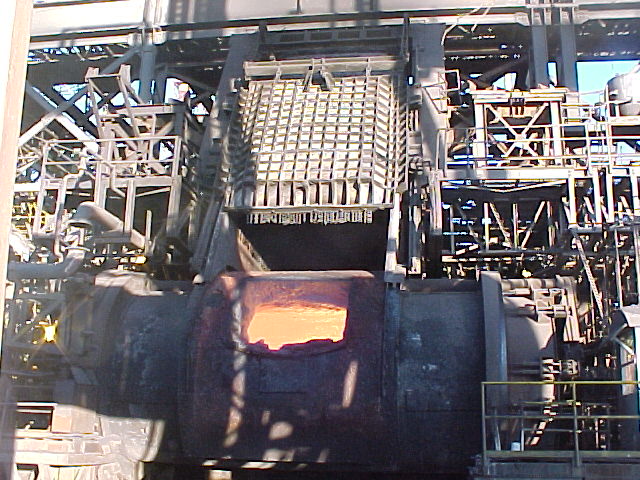 El Convertidor Peirce Smith es utilizado en la mayoría de las fundiciones del mundo. En Chile las 7 fundiciones utilizan CPS.	Su gran desventaja es su característica de operación batch que implica la generación de gases fugitivos en cada operación de carga de metal blanco y retiro de blister.
Refino a Fuego
El objetivo de la refinación a fuego consiste en eliminar el remanente de azufre y otras impurezas en el cobre blister, de tal forma que el cobre obtenido cumpla con las especificaciones de calidad química para refinación electrolítica.

	Los equipos más utilizados son :
Horno Basculante (cilíndrico).
Horno Reverbero de refinación.

	Dependiendo de la calidad del blister se pueden incorporar técnicas de agregado de fundentes para reducir la fijación de algunas impurezas.
Orificio sangrado
Quemador
Toberas
Boca
DESCRIPCION DE PROCESOS
Horno de Refino a Fuego
Horno de Refinación a Fuego
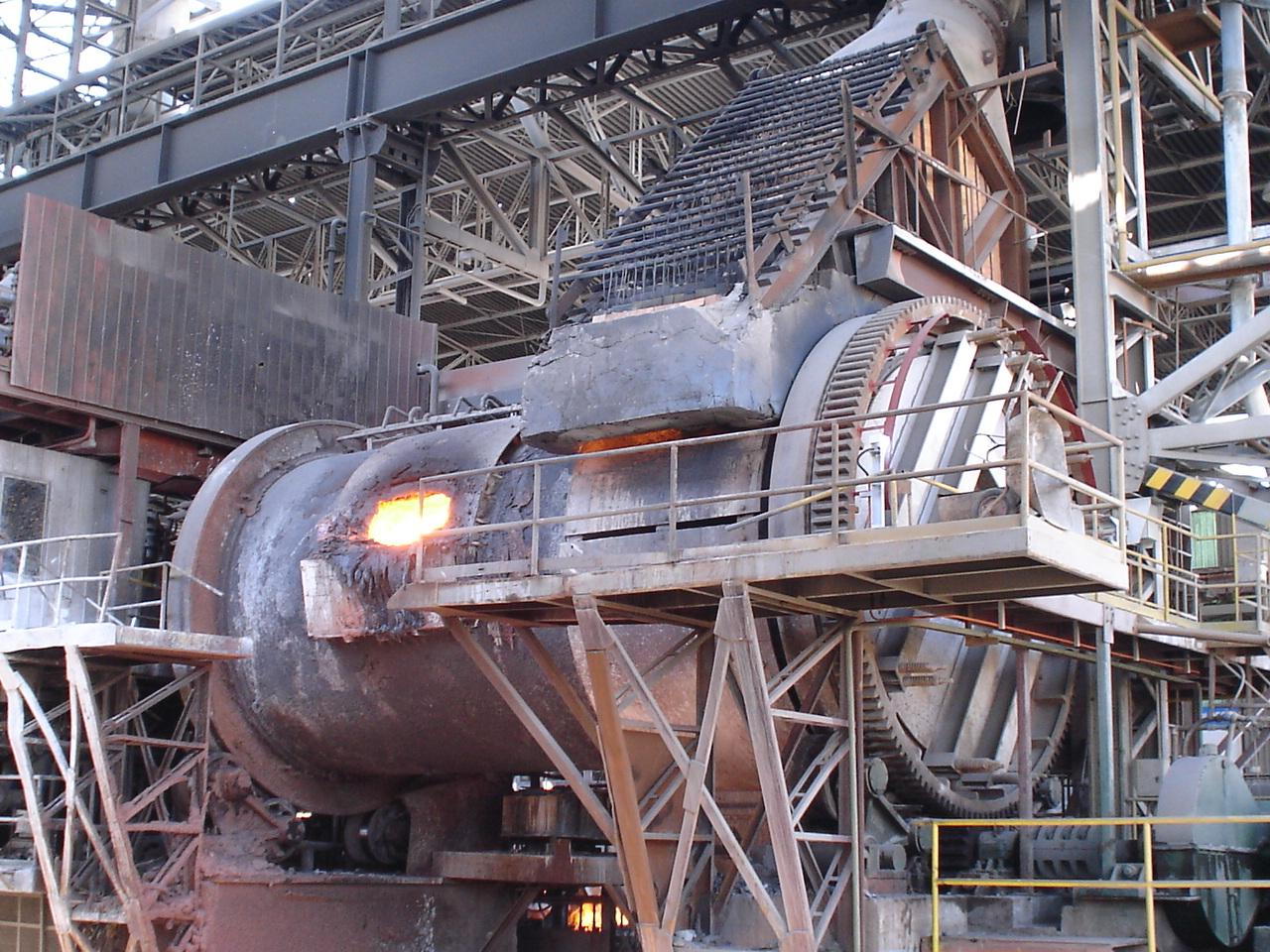 TRATAMIENTO DE ESCORIAS
El objetivo del Tratamiento de Escoria es la reducción de la magnetita y de los óxidos de cobre. La reducción de la magnetita produce la disminución de la viscosidad de la escoria.

	Al disminuir la viscosidad de la escoria el metal blanco atrapado mecánicamente decanta hacia el fondo del horno. El cobre oxidado es reducido y se incorpora a la fase metálica.
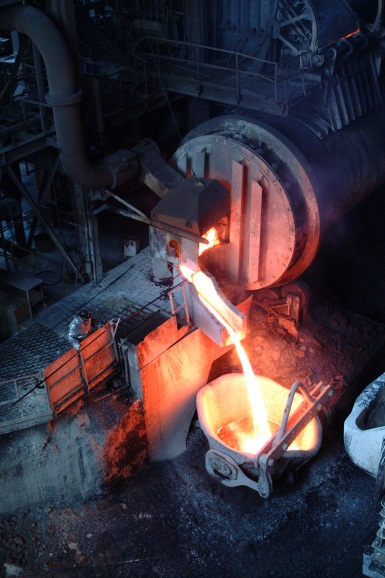 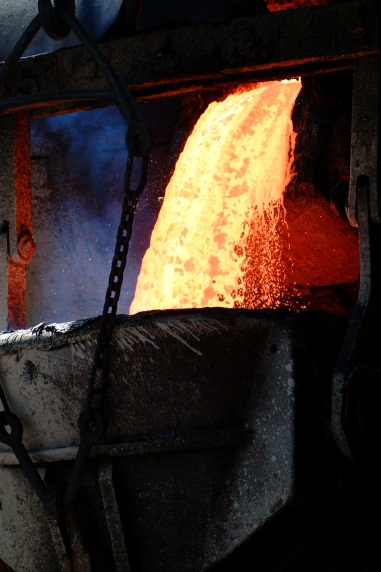 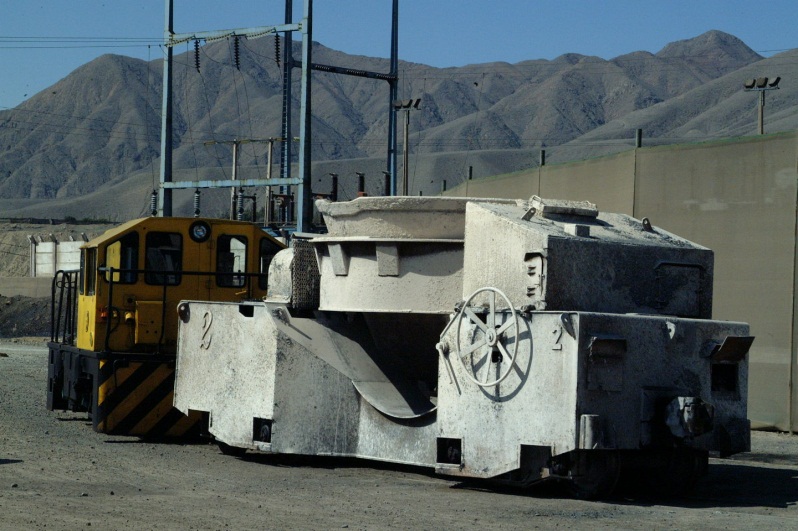 Combustible
Gases
Fundente
Alimentación
Eje
de escoria
Escoria
Final
Aire
Toberas
Reductor
DESCRIPCION DE PROCESOS
Horno Basculante para Limpieza de Escoria
Moldeo de Anodos
El objetivo del moldeo consiste obtener el ánodo con las características físicas y de peso requeridas por la refinería electrolítica .

	Los equipos más utilizados son :
Ruedas de carrusel simple.
Ruedas Twin o gemelas.
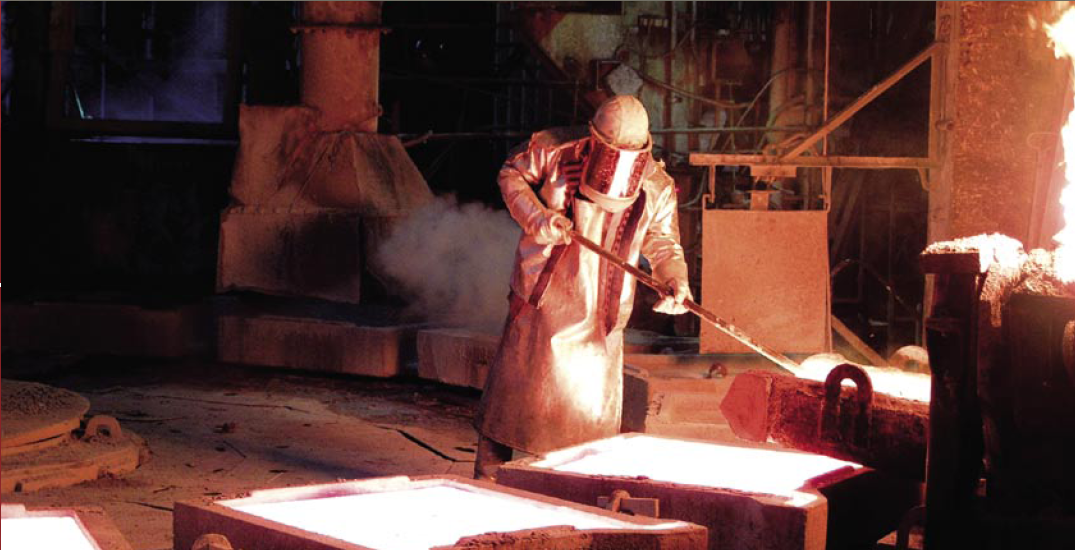 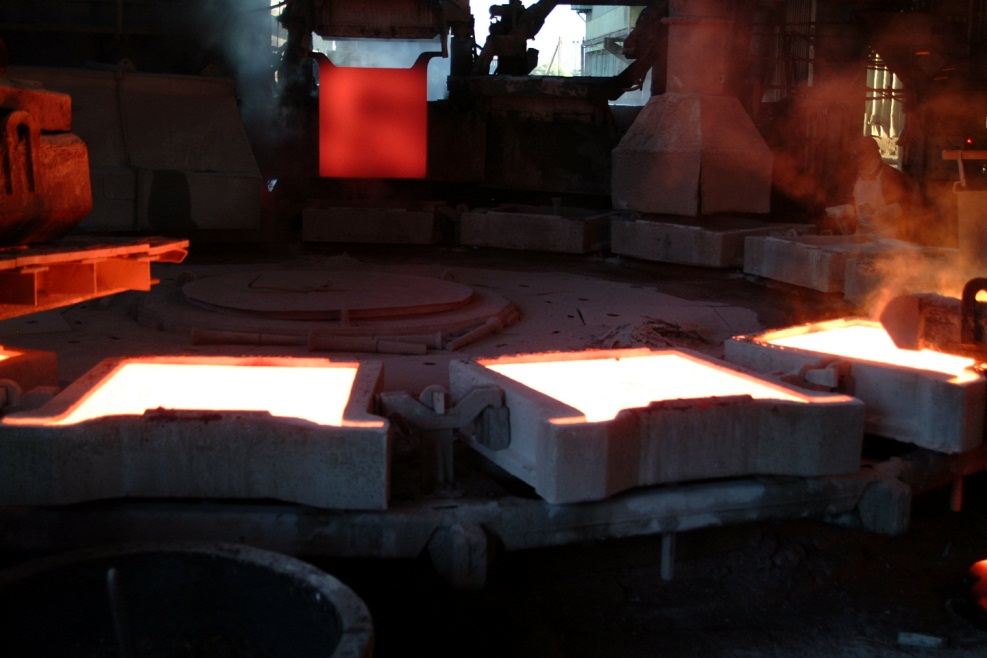 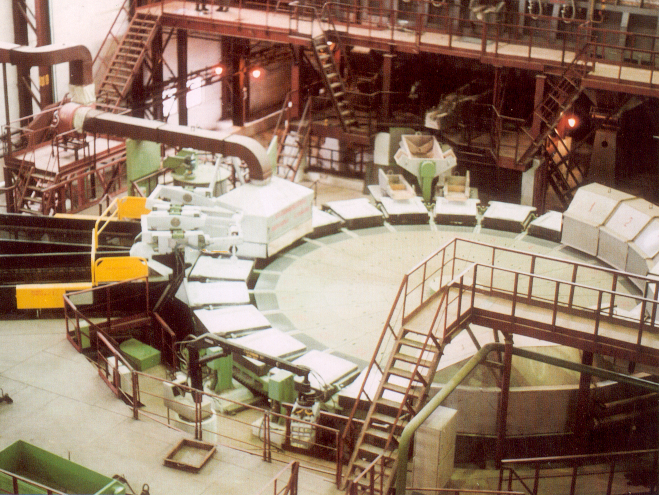 Ruedas de Moldeo
Rueda Simple
Rueda Twin
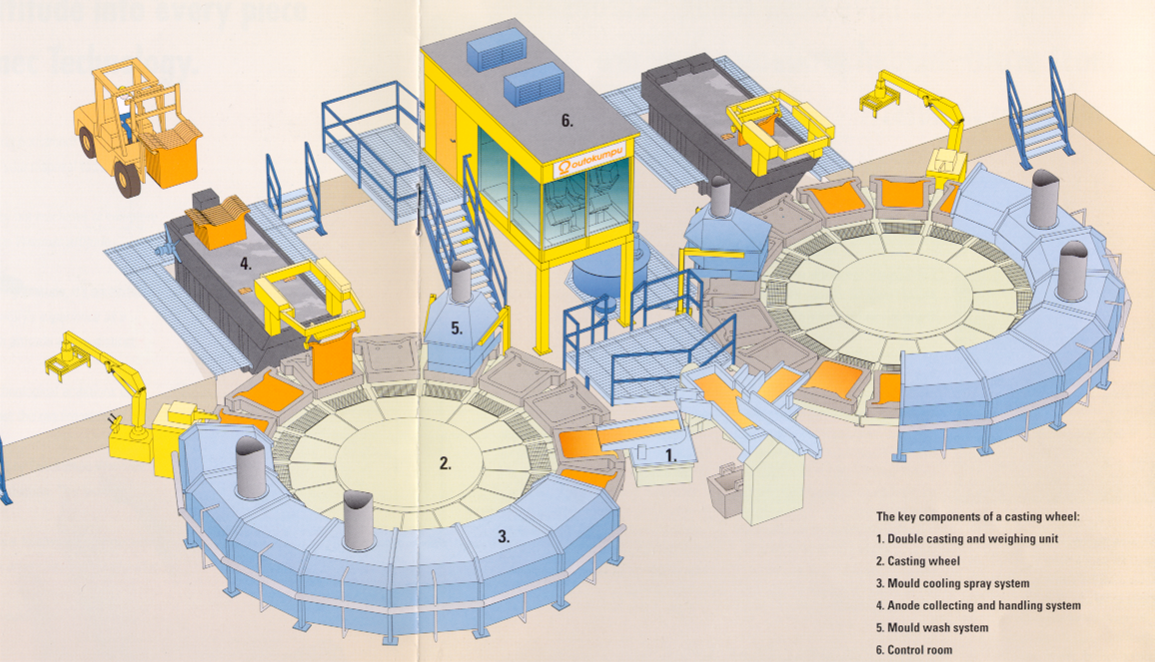 Refinación Electrolítica
El objetivo de la refinación electrolítica consiste obtener cobre con pureza de 99,99% en la forma de cátodos. Los cátodos constituyen la materia prima de materiales para fabricación de alambrón, planchas y otros.

	Se obtiene un  barro anódico que contiene el oro y plata así como impurezas como arsénico, antimonio, teluro y otros. Estos barros son procesados por técnicas hidrometalúrgicas y de fundición para la obtención de metal doré.

	Los principales tecnologías  se clasifican según el tipo de hoja madre:
Hoja madre de cobre.
Cátodo permanente, acero inoxidable y otros materiales.
Hoja madre
Cátodo
Ánodo
Scrap
+
+
-
-
Cu++
Cu++
Electrolito
Barro Anódico
Refinación Electrolítica
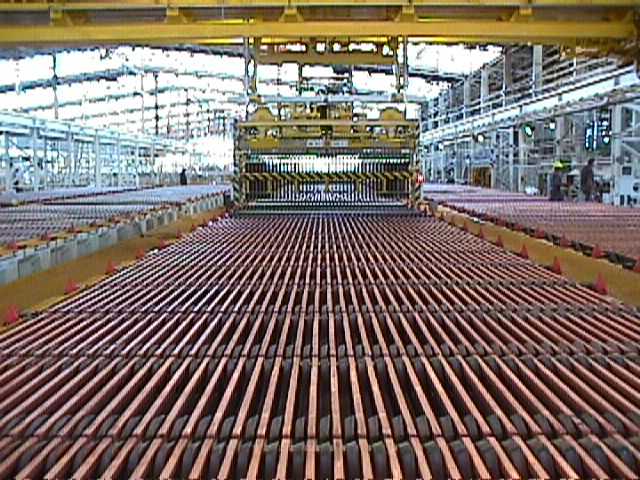 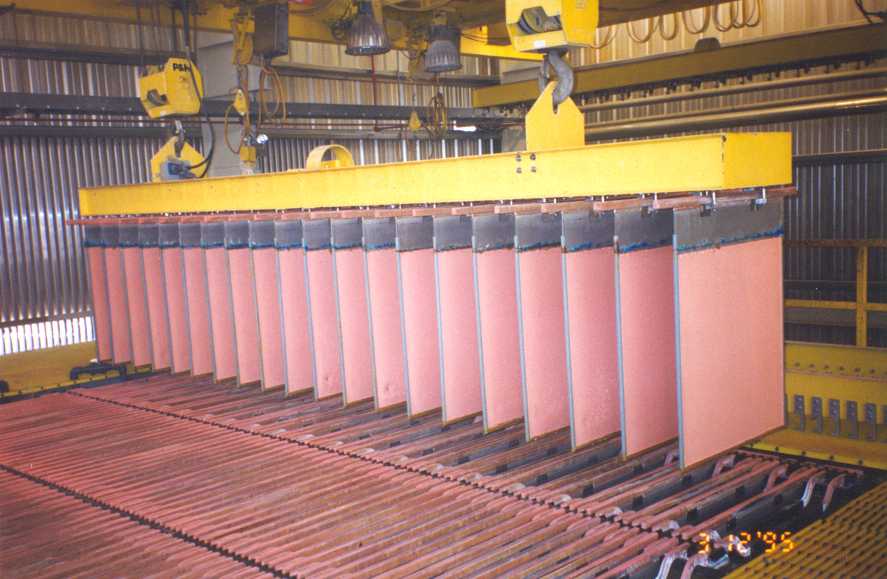 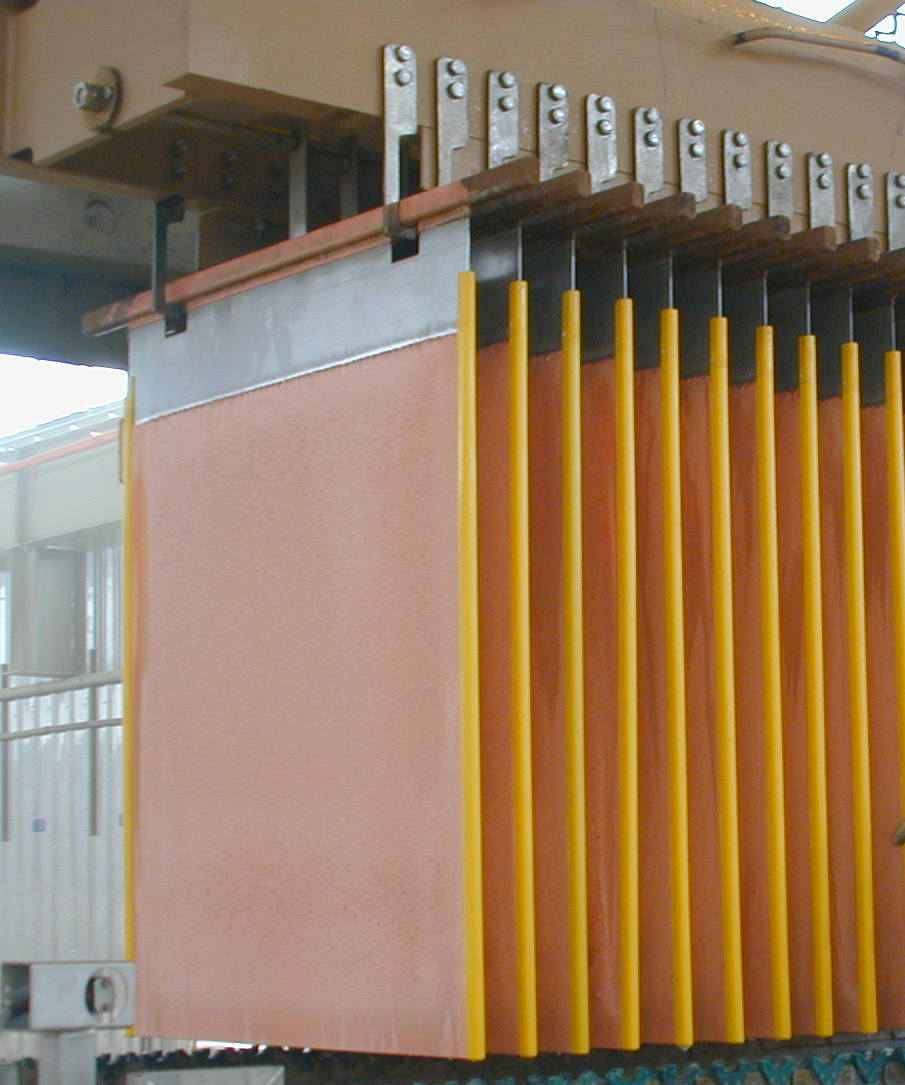 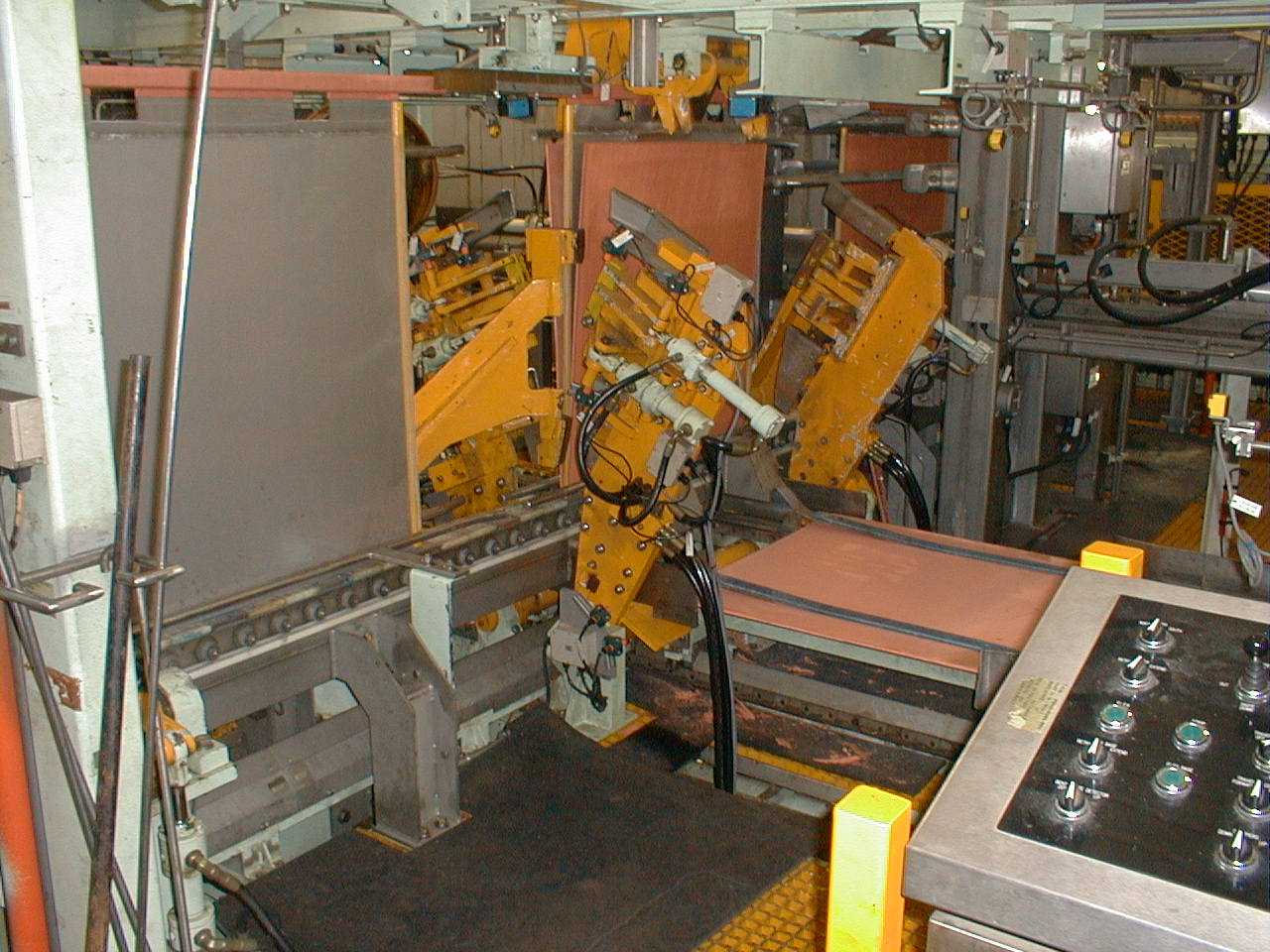 Uso de mayores intensidades de corriente.
 Automatización de las operaciones.